Studiebarometeret: Give us your opinion on your study programme!
The national student survey on the quality of study programmes
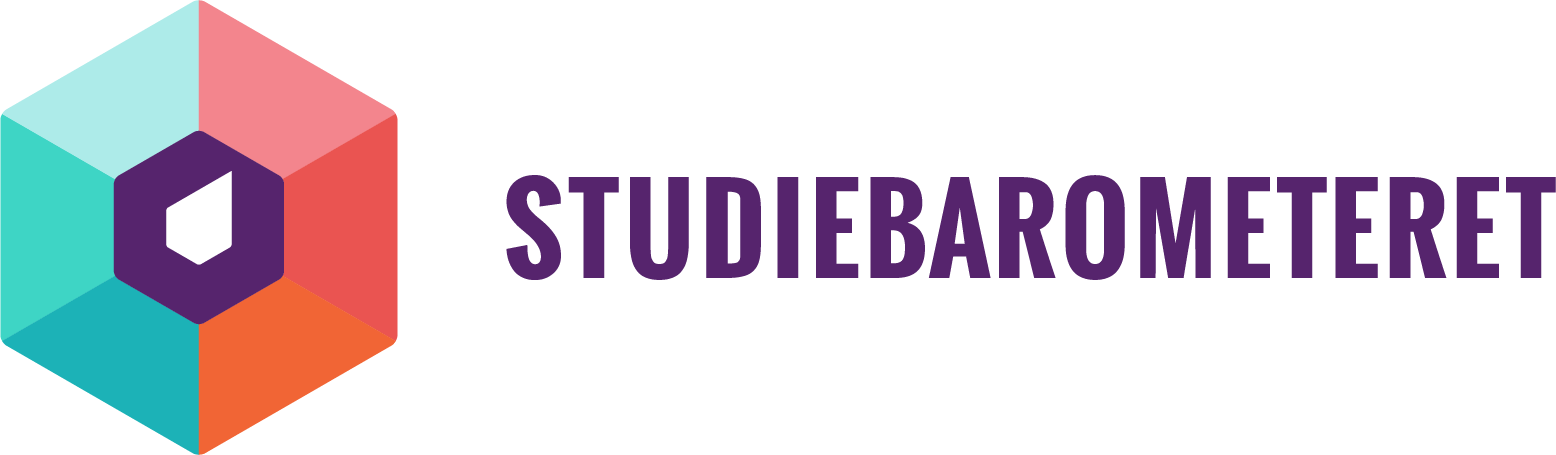 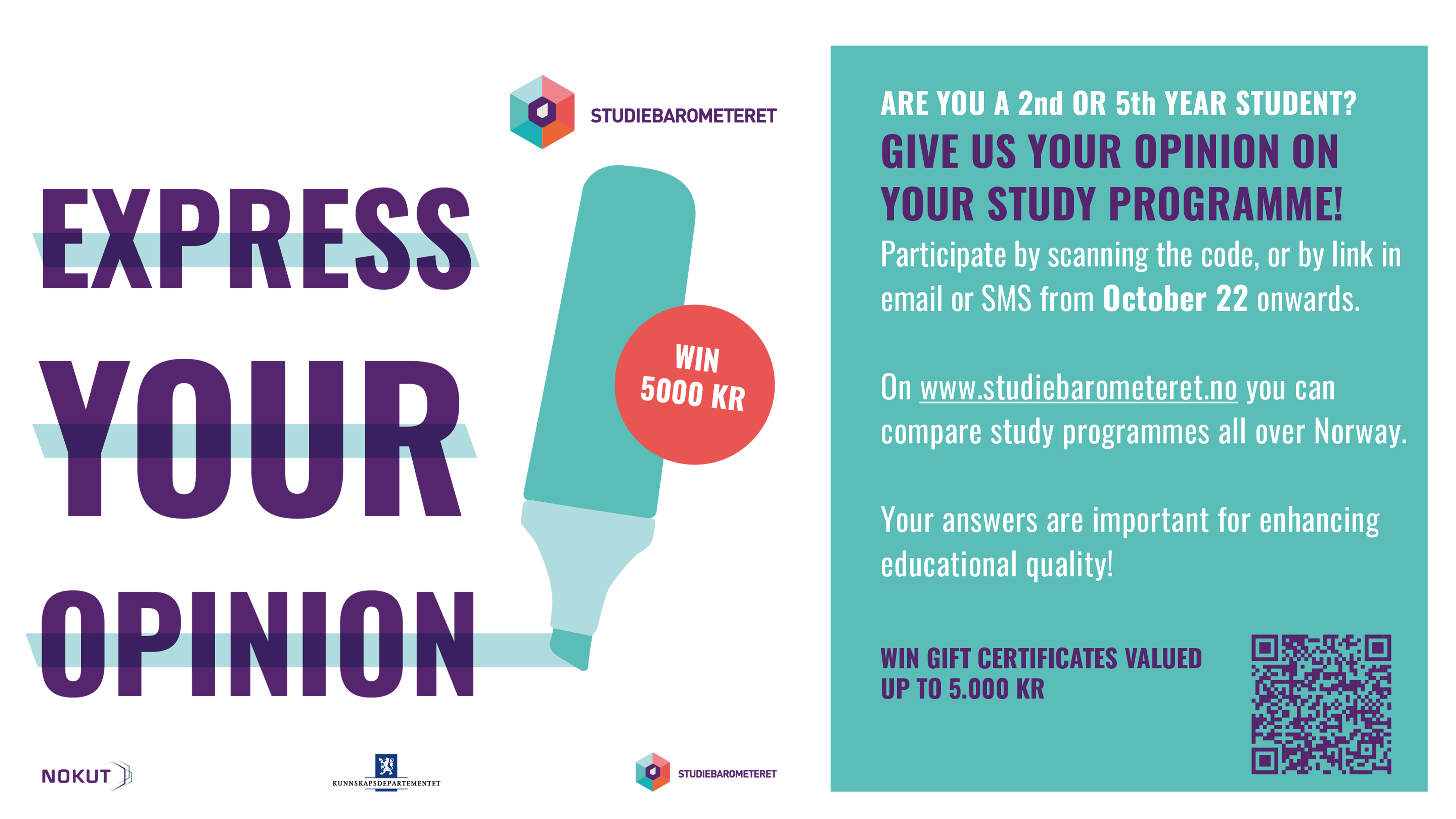 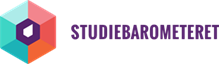 The Student Survey (Studiebarometeret)
The only national survey examining students’ perception of the quality of their study programme
The survey is sent annually to 2. and 5. year students from approx. 1800 study programmes
The results are published on studiebarometeret.no, where you can compare results from programmes all over Norway
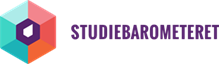 NOKUT
The Norwegian Agency for Quality Assurance in Education (NOKUT) conducts the survey on behalf of the Norwegian Ministry of Education and Research
NOKUT works to ensure that students receive the high quality in education they are entitled to
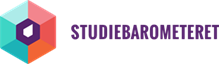 The questionnaire
Completing the questionnaire takes approx. 10–12 minutes

Topics covered in the survey include:
Teaching and academic supervision	
Learning outcomes	
Student participation
Expectations
Motivation	
The study environment
Working life relevance
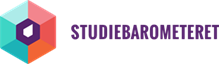 How do you answer the survey?
A personal link to the survey is sent to 2. and 5. year students via email from 22 October
Students who do not respond to the email receive an invitation per SMS, and possibly a new email with a link to the survey
All information is treated confidentially, and data which may be used to identify respondents is never made public
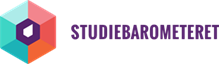 Why Studiebarometeret?
Gives students the opportunity to influence their own study programme
Students are an important voice in the ongoing work to improve the quality of higher education 
Gives information to universities and university colleges, helping them to improve 
Gives society at large knowledge of the state of higher education
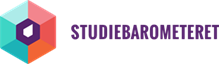 A high response rate is important!
Ensuring that your study programme is shown with data in the web portal
Giving universities and university colleges correct information about the quality of higher education

Your voice is important – use it!
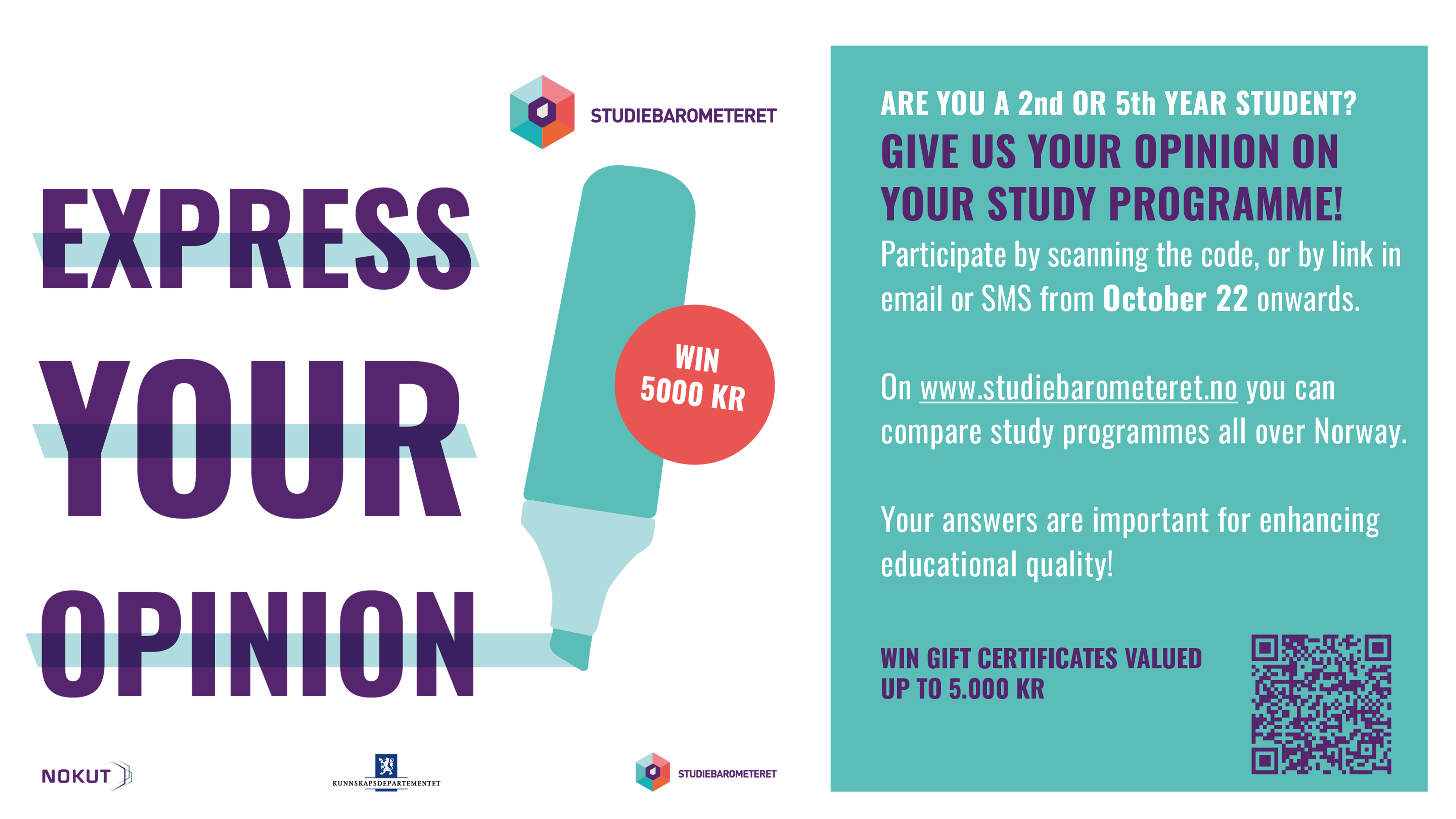 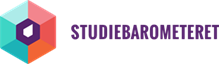 More information
Read more about the survey at: http://studiebarometeret.no
Any other questions? Feel free to contact NOKUT at: studiebarometeret@nokut.no